THE CASE
for Investing in Yourself
February 4 -5, 2025
Kay Bailey Hutchison Convention Center
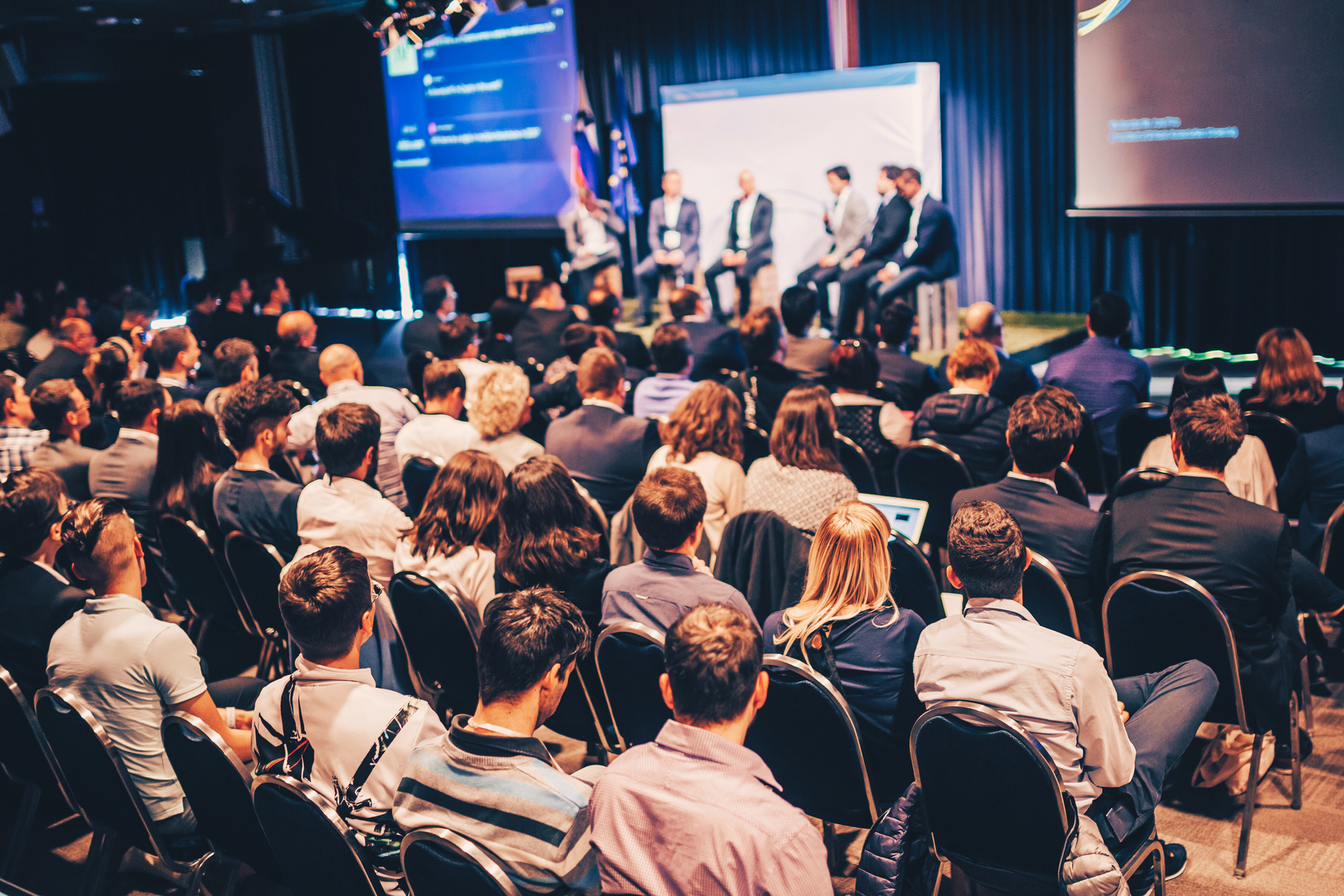 Rising Leaders Summit
About Our
Summit
This event is tailored for young professionals and emerging leaders in the exhibitions and events industry. The summit will feature leadership development sessions, industry-specific workshops, and unique networking opportunities, including a LinkedIn Lounge and a dine-around experience. Allowing attendees to gain essential skills, connect with peers, and shape the future of our industry.
Learn more summit.esca.org
About Summit
Schedule
Networking
Financials
Rising Leaders Summit
Case for Yes
Justification Letter
Make a compelling case to attend the Rising Leaders Summit with our customizable justification letter. Highlight the valuable learning opportunities, industry networking, and the direct impact this summit can have on your career and your organization. Show your employer why investing in your development is a smart move for both you and your company. Go to summit.esca.org/why-attend/ and download it directly from the site.
About Summit
Schedule
Networking
Financials
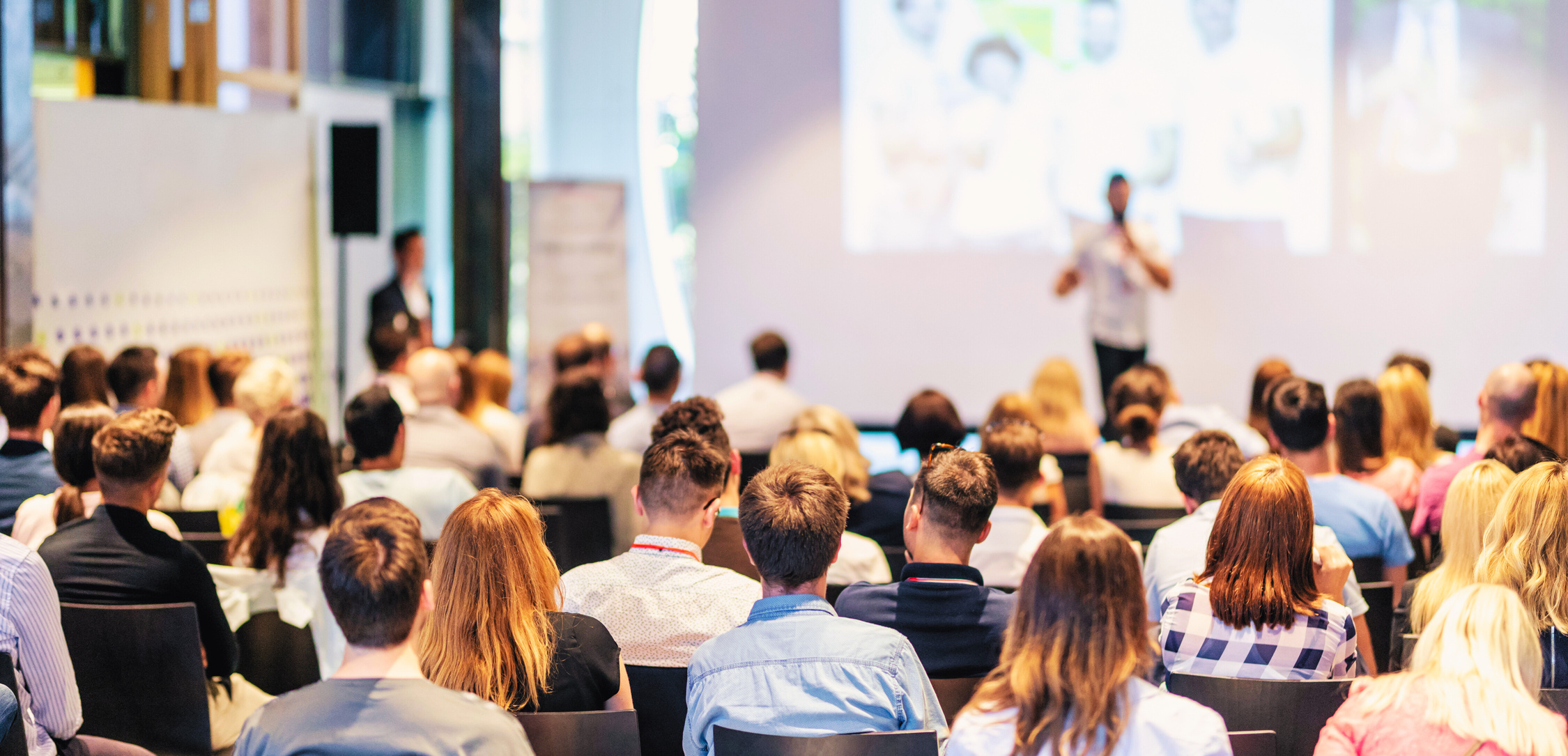 Rising Leaders Summit
About Our
Schedule
The conference is designed to offer attendees a comprehensive experience, blending personal and professional growth. On the first day, we’ll offer a series of engaging general sessions that offer broad industry knowledge. The second day is structured into two distinct tracks: one dedicated to enhancing personal leadership skills and navigating the workforce, and the other focused on deepening industry-specific knowledge and exploring current trends. This agenda ensures that attendees leave with valuable insights and practical strategies for both career and personal development.


View Schedule here. 

View Speakers here.
About Summit
Schedule
Networking
Financials
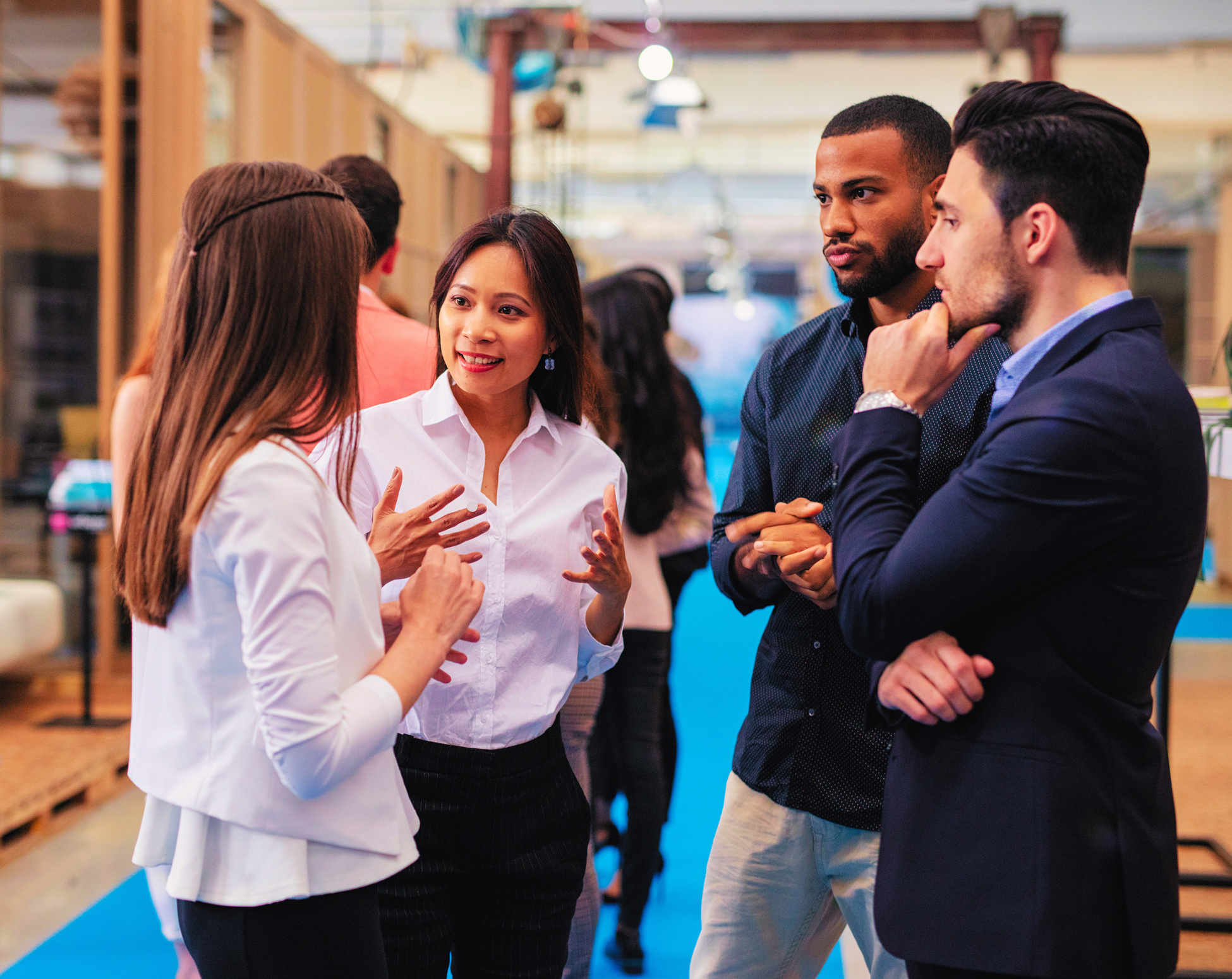 Rising Leaders Summit
Networking
Dine - Around
Tuesday, February 4
6:30 PM - 8:00 PM
We are thrilled to offer dine-arounds to our attendees to enhance the conference experience. Get to know your fellow attendees by signing up for an amazing local restaurant.

While it is free to sign up, please note each person is responsible for the cost of their own food and beverage as well as transportation to the restaurant.
About Summit
Schedule
Networking
Financials
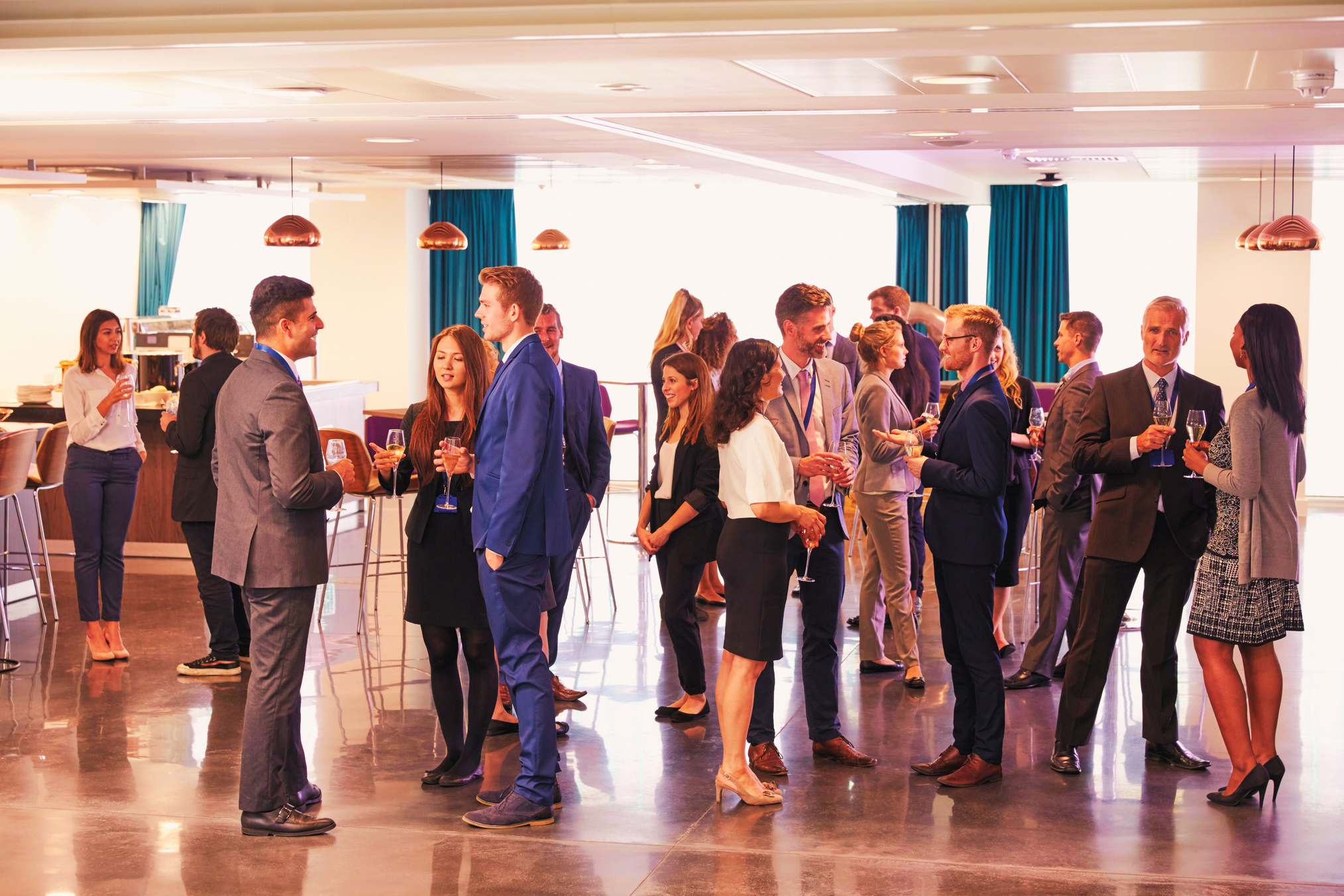 Rising Leaders Summit
Summit
Cost
We are thrilled to offer low registration pricing to keep this conference accessible and manageable for organizations to send their employees.
ESCA Members
$600
Non-ESCA Members
$800
About Summit
Schedule
Networking
Cost
Rising Leaders Summit
Sponsorship
Opportunities
Elevate your brand’s visibility and engage with key decision-makers by sponsoring our Rising Leaders Summit. The tailored sponsorship packages provide a variety of benefits, including:

• Premier Branding: Gain prime exposure through event signage, digital platforms, and promotional materials.

• Customizable Packages: Choose from flexible sponsorship tiers designed to fit your goals and budget, including options for contributing event sponsorships, session sponsorships, and branded giveaways.
If you are interested in becoming a sponsor, please contact us at sponsor@esca.org.
About Summit
Schedule
Networking
Cost
Rising Leaders Summit
Thank You
Be Part of the Future of Leadership
Venue
Kay Bailey Hutchison Convention Center
Date
February 4  - 5, 2025